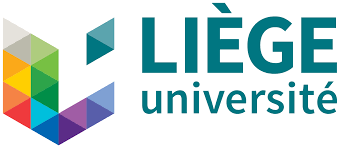 Droit des contrats et marchés publics
Ann Lawrence Durviaux, professeure ordinaire et avocate
En quelques mots
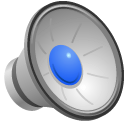 En janvier 2019, l’intercommunale EAUPURE, dont l’objet social comporte principalement la distribution d’eau potable aux particuliers et aux entreprises établies sur le territoire de ses communes associées, subit de lourdes pertes d’eau dans le réseau de distribution qui est vétuste. Elle envisage de réaliser des travaux de réparation en urgence de son réseau afin de limiter les pertes.
Quelle est la procédure la plus appropriée dans cette hypothèse ? Justifiez votre réponse (arguments +  dispositions normatives)
Afin de combler la perte d’eau, elle envisage un marché exceptionnel d’achat d’eau potable avec son fournisseur habituel sans organiser une procédure de passation de marché public. Elle vous demande conseil. Quelle serait votre analyse ?
2
26/06/20
Casus 2
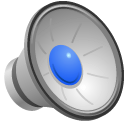 En mars 2019, L’OTAN envisage des travaux de rénovation de divers bâtiments situés à Bruxelles dont elle est propriétaire et qui servent à héberger sur des courtes durées des fonctionnaires et dignitaires étrangers en visite pour les besoins de son activité. Le marché de travaux s’élève à  6.000.000 €.  Quelle est la procédure de passation que vous pourriez lui conseiller sachant que l’OTAN veut faire des économies et qu’elle sait parfaitement les travaux à réaliser ?
3
26/06/20
Casus 3
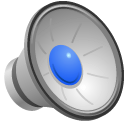 Le 15 décembre 2019, le bougrmestre de la ville d’ANVERS est confronté à un abandon de chantier : une entreprise qui était censée mettre en place le marché de Noël lui fait savoir qu’elle ne pourra le faire sans explication si ce n’est que la société  « est confrontée à des circonstances indépendantes de sa volonté ». Le service juridique de la commune ne lui offrant pas de solution, il décide de consulter un avocat en vue d’introduire une action judiciaire.   Sans attendre, sur base d’une décision du collège qui le suit, il appelle personnellement l’avocat XR , en qui il a toute confiance et lui demande de lui remettre une consultation dans les 48 heures en vue d’introduction d’une action en justice. L’avocat XR se méfiant un peu du contexte, exige le paiement intégral des honoraires relatifs à la consultation, soit la somme de 3500 €, dans les 24 heures comme condition à son intervention.
A. Le collège pouvait-il consulter uniquement l’avocat XR sans rédiger de cahier des charges et sans exiger de lui la remise d’une offre formelle ?
B.L’avocat est-il en droit d’exiger le paiement de l’intégralité de sa prestation avant de l’avoir réalisée ?
4
26/06/20
Casus 4
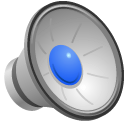 La communauté française envisage de procéder à une vaste opération de rénovation de tous ses bâtiments scolaires en faisant un seul marché par province concernée, espaçant lesdits marchés d’une période de 5 ans, pour des raisons budgétaires.  Elle souhaite commencer par les établissements de la province du Hainaut qui sont les plus vétustes. Elle souhaite que le marché intègre des dispositifs innovants en matière de construction durable et d’économie d’énergie et des processus innovants pour le financement (par exemple, en prévoyant qu’une partie du prix serait liée aux performances énergétiques des bâtiments rénovés). Elle ne dispose pas en interne des ressources pour élaborer le cahier des charges ni sous l’angle juridique ni sous l’angle des solutions techniques.   Elle ne souhaite cependant pas faire réaliser des études préalables trop longues et souhaite d’un seul opérateur économique supporte in fine l’ensemble des risques du marché.

Quelle(s) procédure(s) est/ sont susceptible(s) de rencontrer ses objectifs ?
5
26/06/20